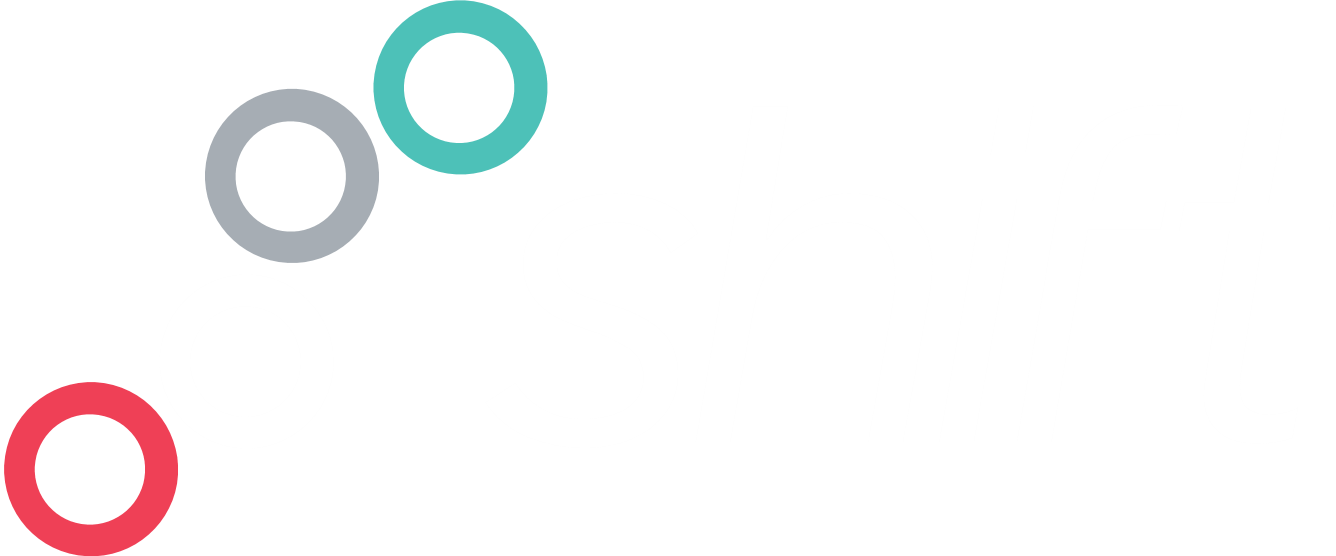 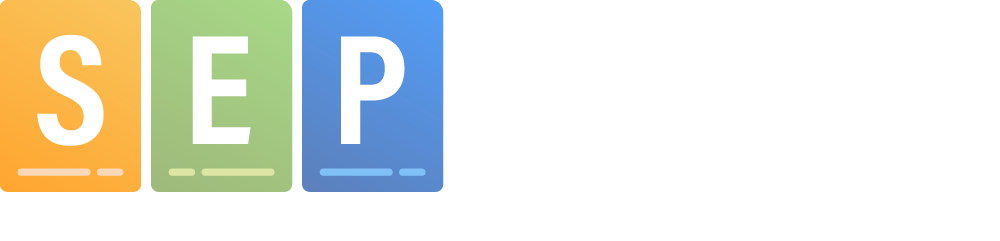 Examples of Activities  to Build Trust & Connection in Communities of Practice
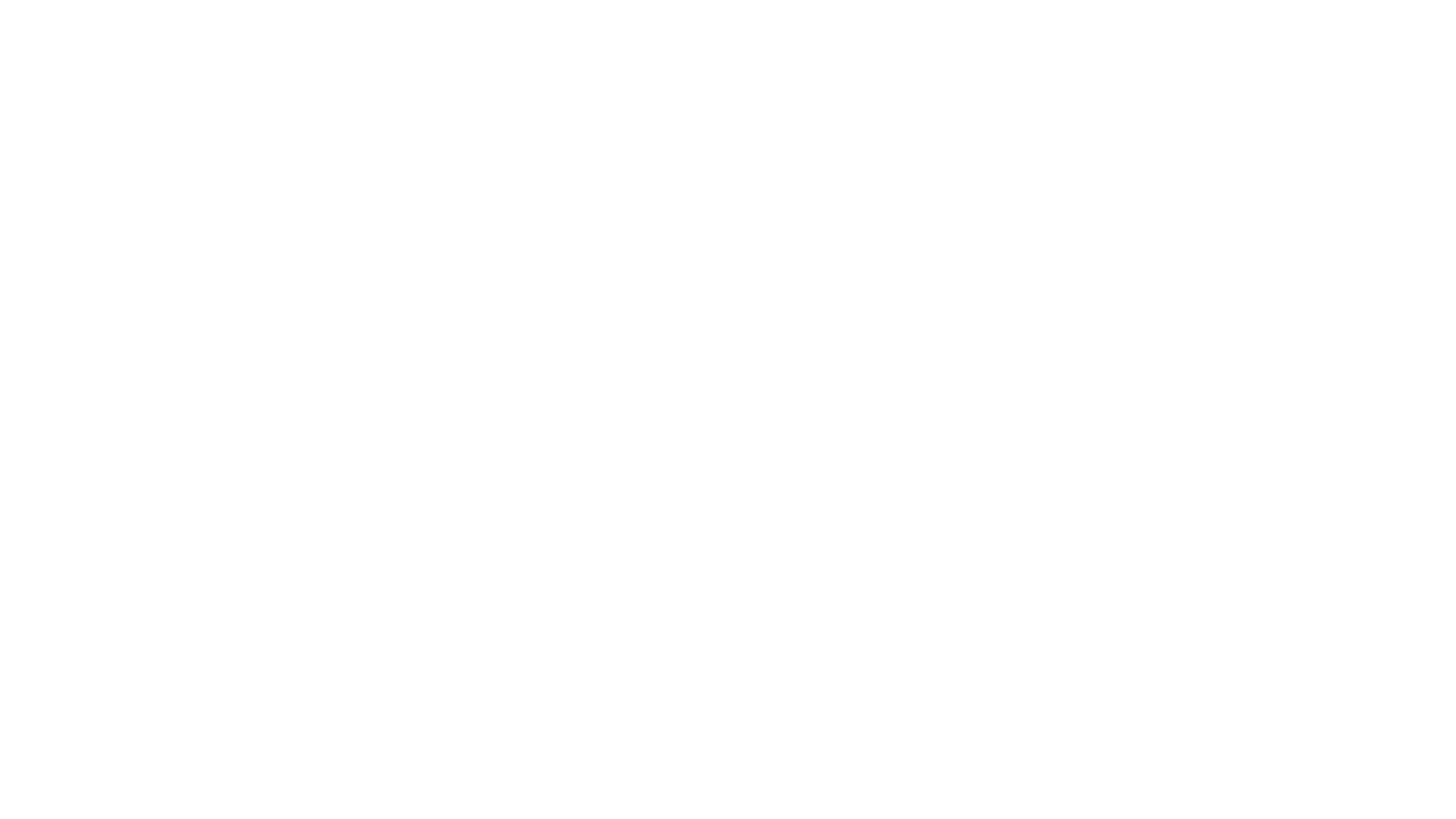 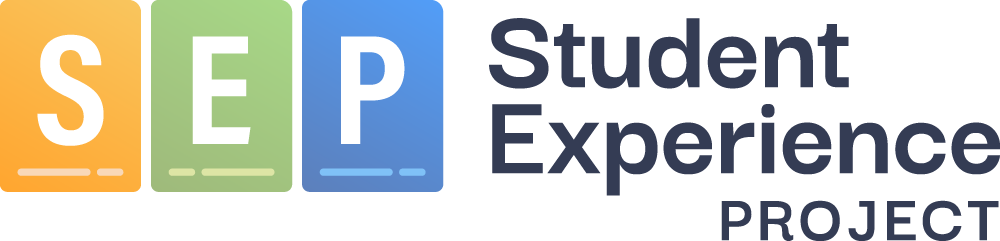 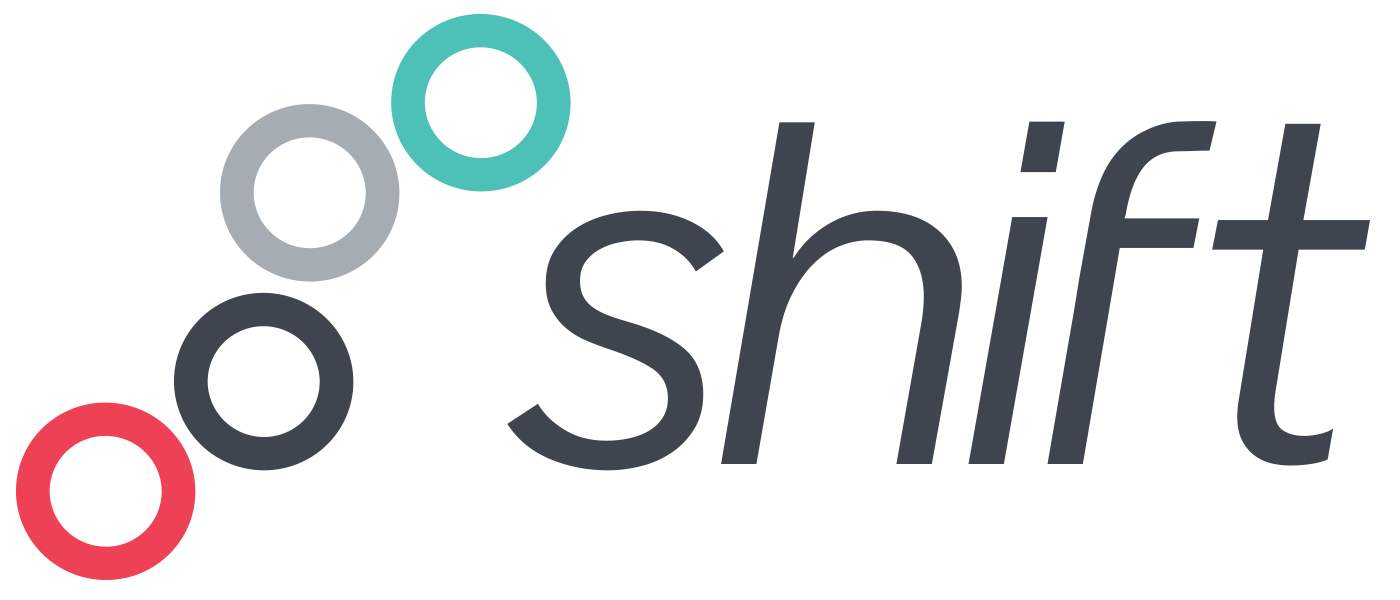 Building a thriving Community of Practice requires building trust to collaborate in vulnerable ways – from sharing data and strategies, to openly exploring “failures” and what doesn’t work, to expanding points of view to look at systems from multiple perspectives.

Shift - SEP Learning Partner – designed and facilitated Student Experience Project (SEP) events and learning structures. Here we share examples of our favorite activities to build connection and trust in a community. These activities span group activities, small group activities and simple chat prompts. While these may seem small, doing these consistently at the start of Community of Practice meetings builds empathy and trust over time.
Using Google Jamboard
If using these activities virtually, Google Jamboard
(jamboard.google.com) creates an easy way to share across a community.
Group Activities
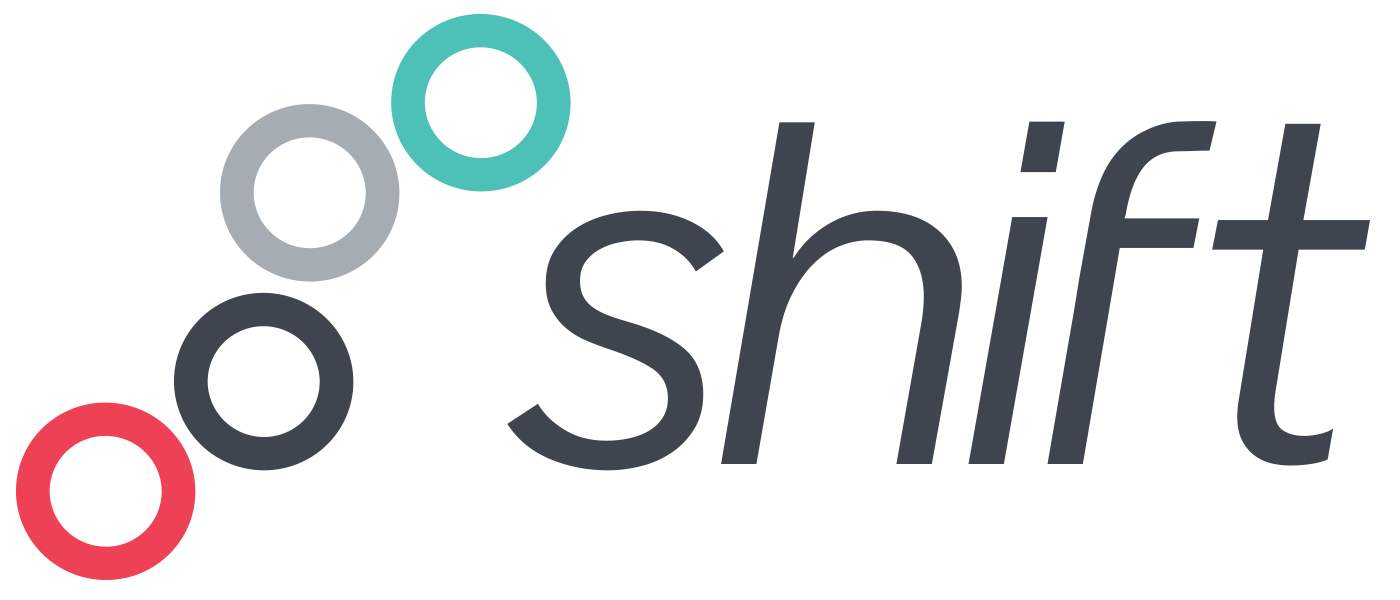 Discussion Prompt
(Example prompt) 
What was a major 
A-HA or takeaway that you had from our meeting?

1 – 2 – 4 - All:
1 Write your response
2 Connect in pairs
3 Share in a group of 4
4 Share themes with whole group
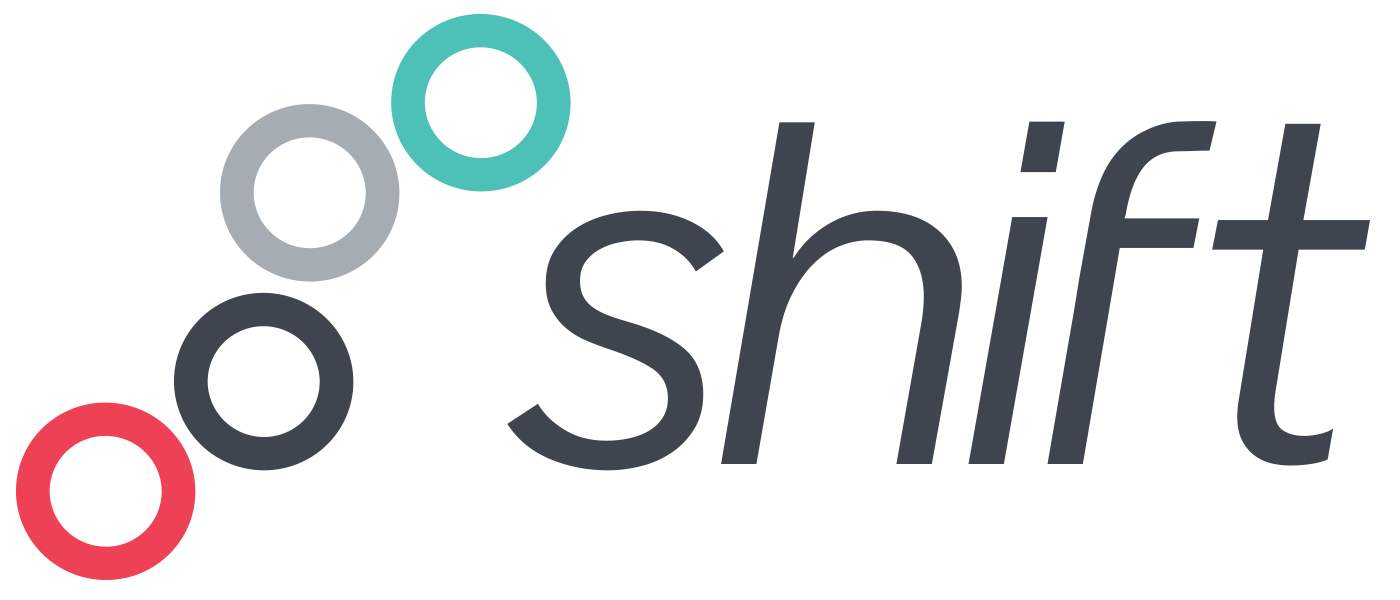 Discussion Prompt
(Example prompt) 
Why is student voice so vital to real change - especially when it comes to making campus experience equitable?

1 – 2 – 4 - All:
1 Write your response
2 Connect in pairs
3 Share in a group of 4
4 Share themes with whole group
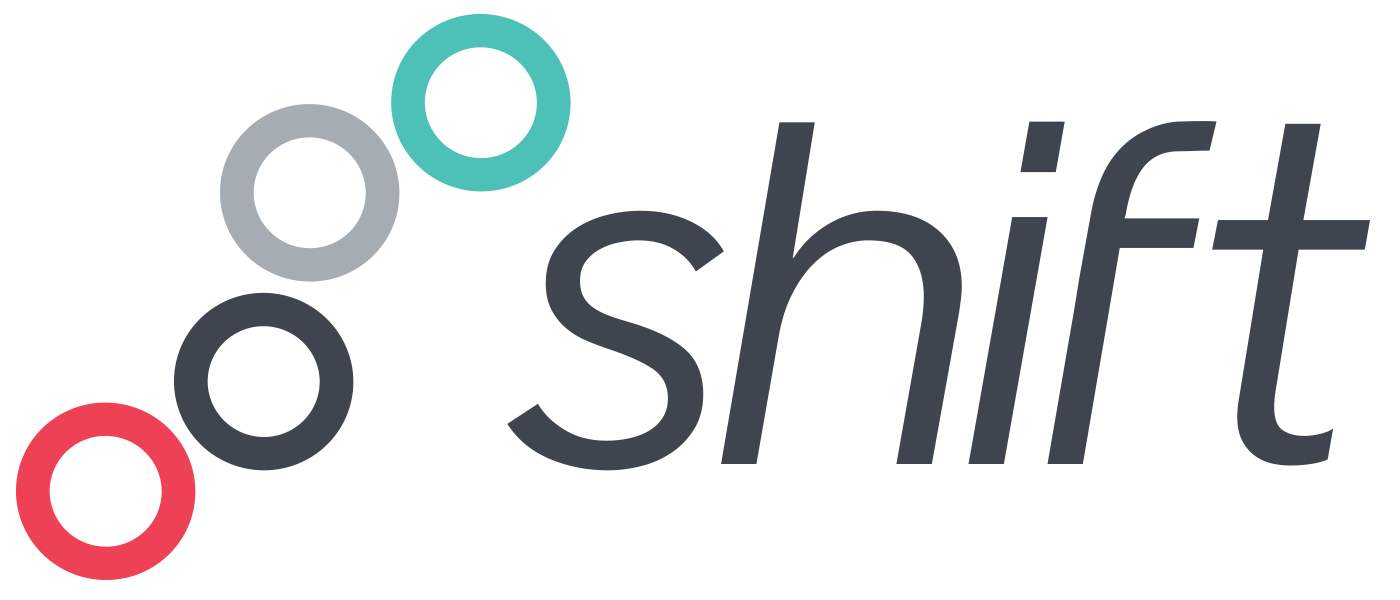 Community Fun Facts
Use post-its to share at least one anonymous fun fact about yourself (that you’re comfortable sharing with others). You will join a small group with a few other people to:

Introduce yourselves (if there is someone you don’t know!)

Try to guess each other’s fun fact 

Share:
What surprises you?
What do you have in common?
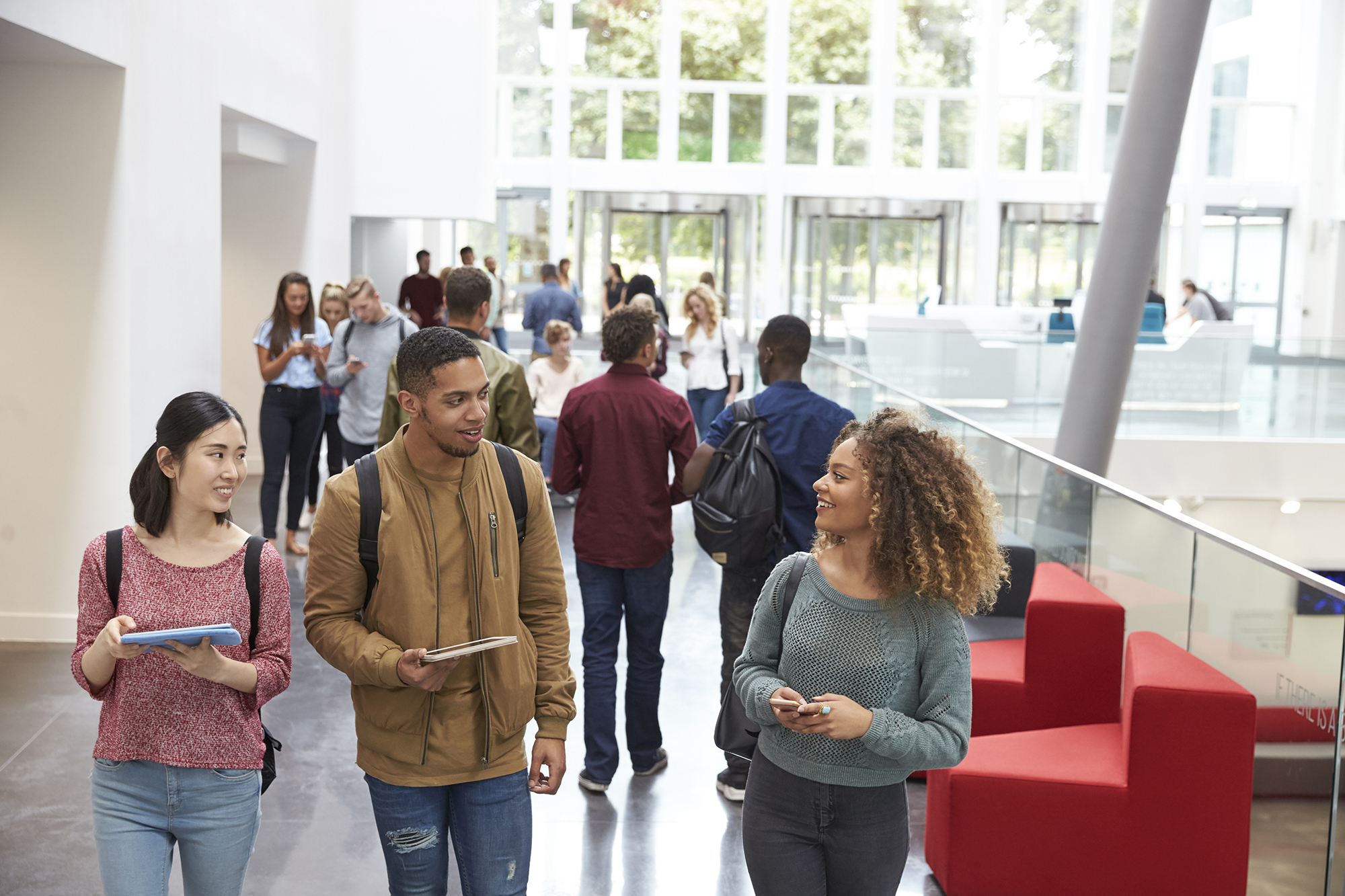 [Speaker Notes: If meeting virtually, use a tool like Jamboard (jamboard.google.com) to collect post-its. You can use Zoom breakout rooms to organize people into small groups. 
If meeting in-person, you can use real post-its or index cards.]
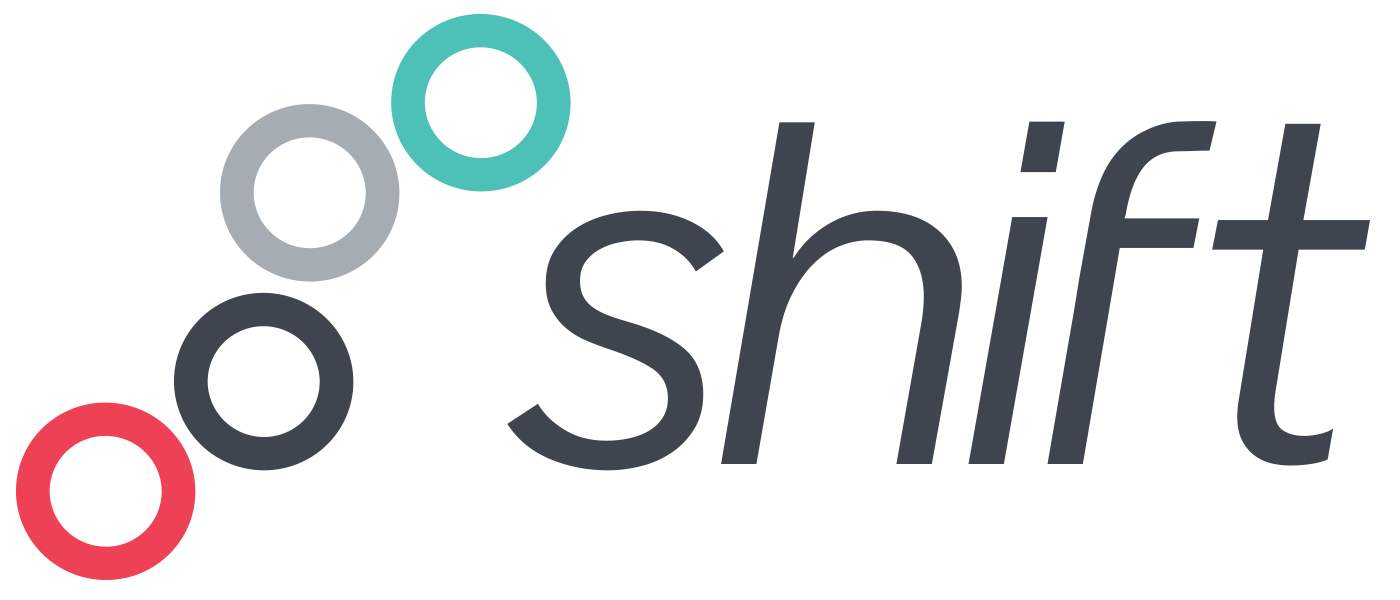 3 Things in 3 Minutes!
In a world that seems to be focused on our differences, let’s think about some things we have in common. 

Identify 3 things you have in common with others in your group.
Share in a Jamboard:
What 3 things did your breakout find in common?
[Speaker Notes: You can use Zoom breakout rooms to organize people into small groups.]
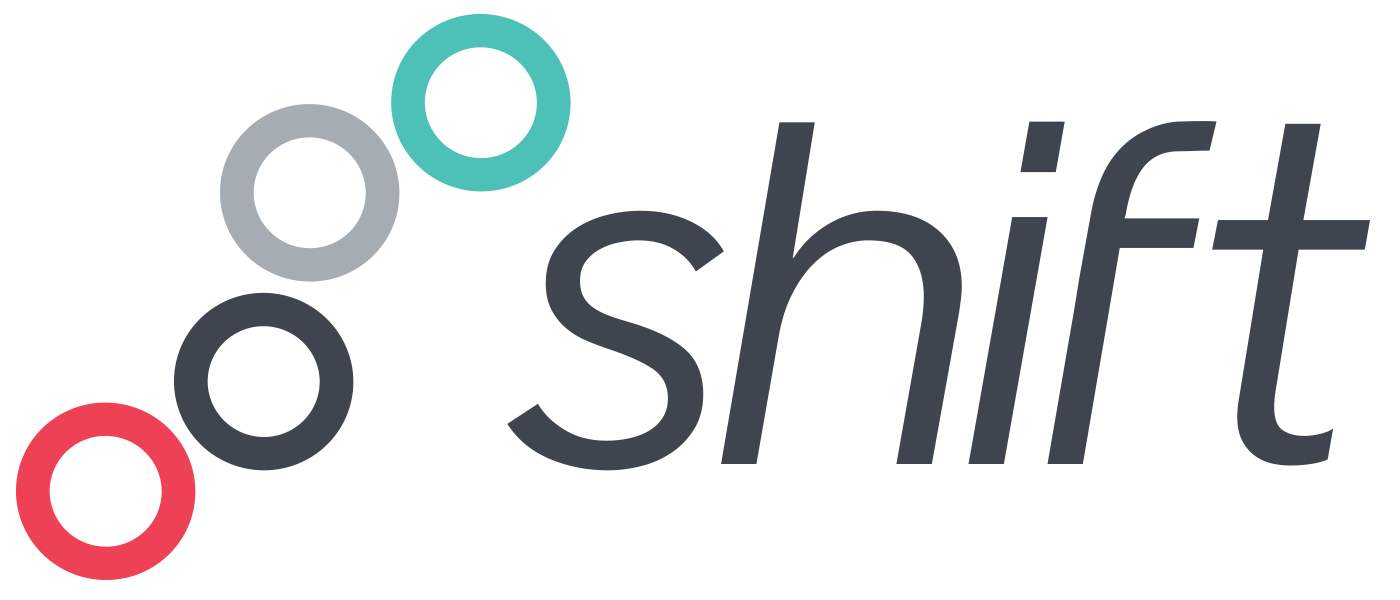 Your six-word story!
Write a six-word story about why you’re here today. 

An example six-word story:

Learn faster together, transforming student experience


You will join a small group with a few other people.  Prepare to: 
introduce yourself & where you’re from 
share your six-word story
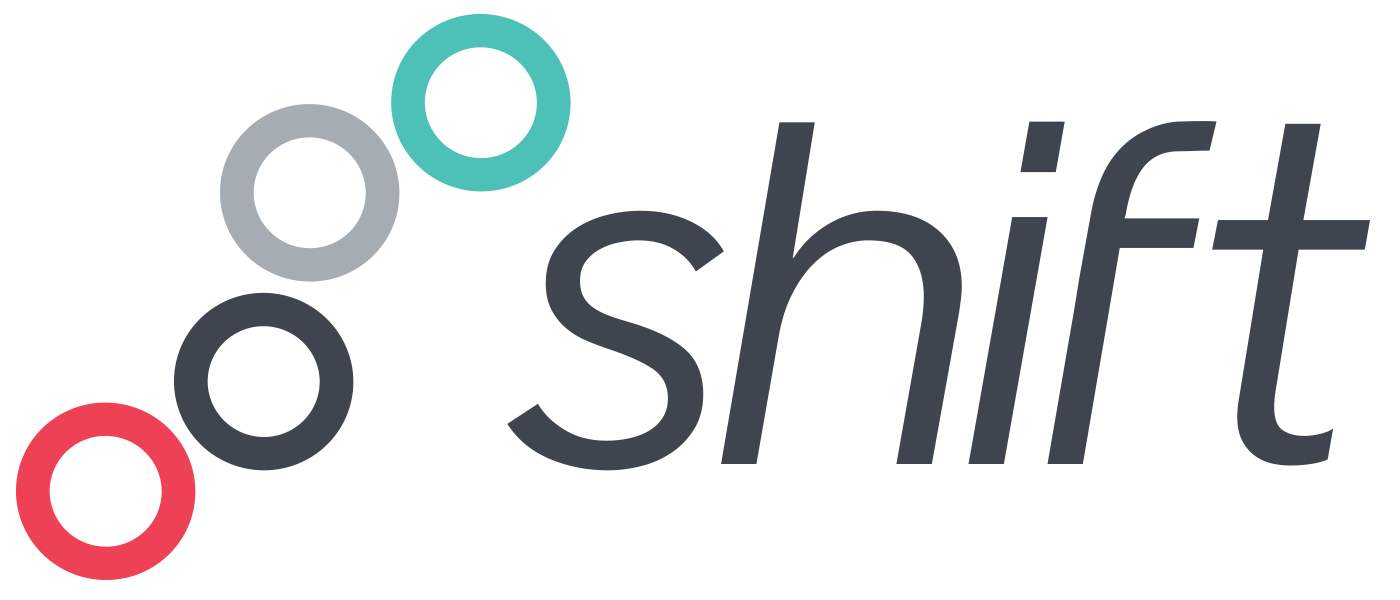 Mixed Tape
Together we are going to make a mixed tape. 


What song motivates and inspires YOU? 

You will join a small group with a few other people.  Prepare to: 
Introduce yourself & where you’re from
Share your pump-up song
What are you excited/ nervous about for the upcoming semester?


(After you have a list of songs, you can compile a list on Spotify or Apple Music)
Chat/ Quick Activities (Virtual Meetings)
Promoting the use of the chat box during virtual meetings helps those that might be more reluctant to share to speak up!
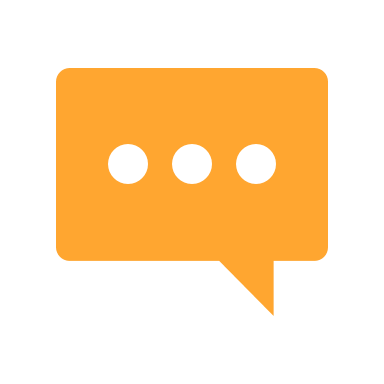 Example Prompt:Type in the chat box!Please share one word of appreciation for faculty & staff at your university.
Tip: You can make this into a word cloud (see example next slide) to share at the end of the meeting, or the start of the next. 

There are several websites where you can build a word cloud including:

www.mentimeter.com
www.wordclouds.com
freewordcloudgenerator.com
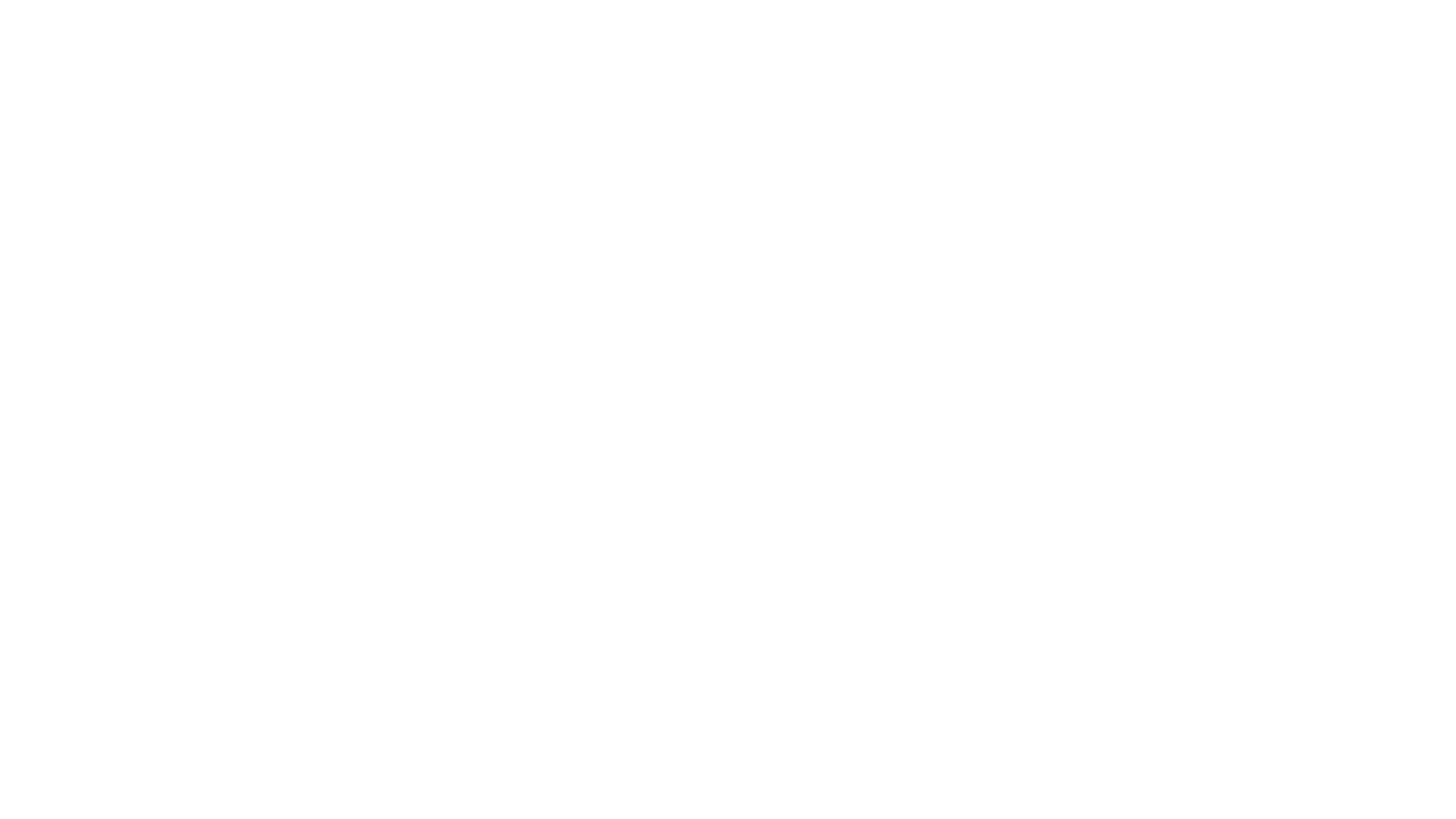 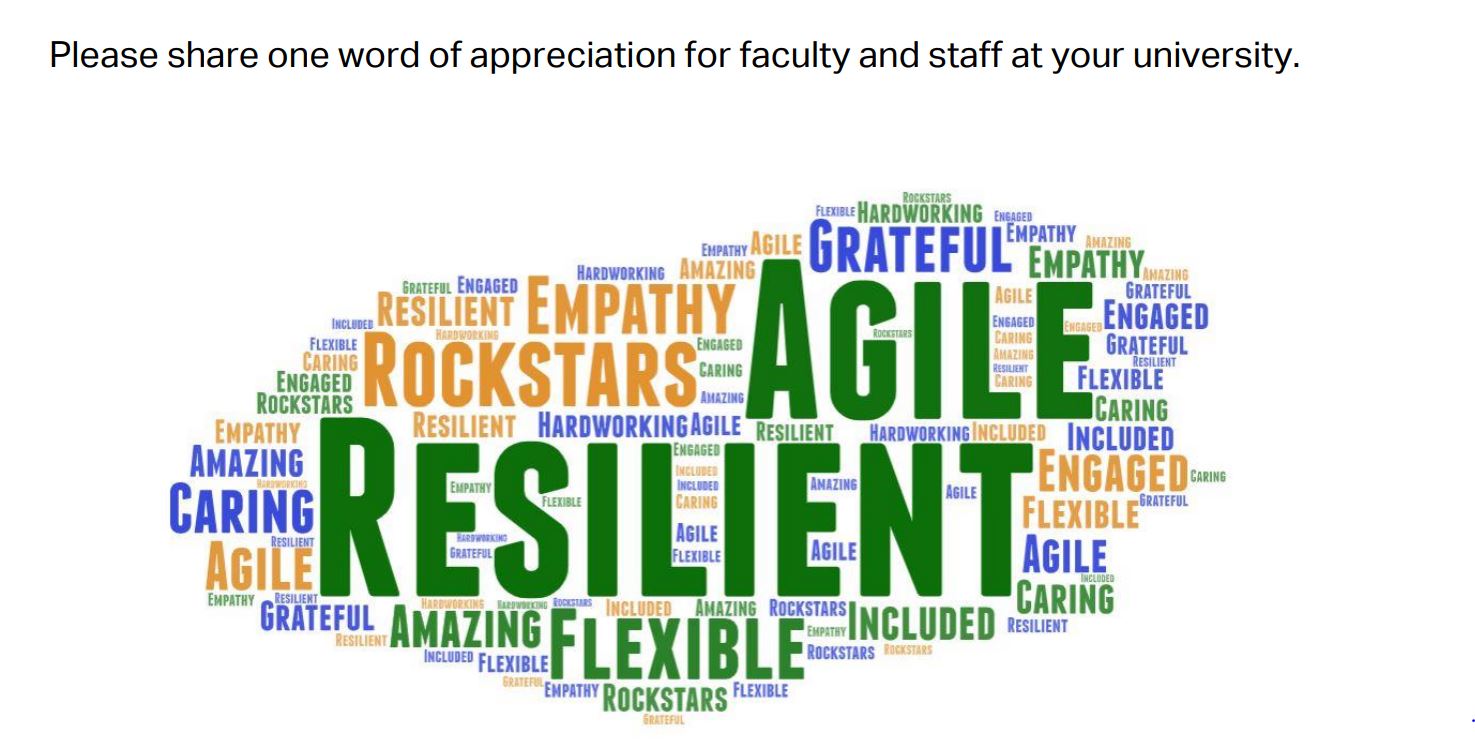 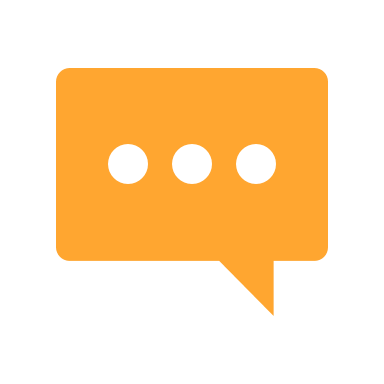 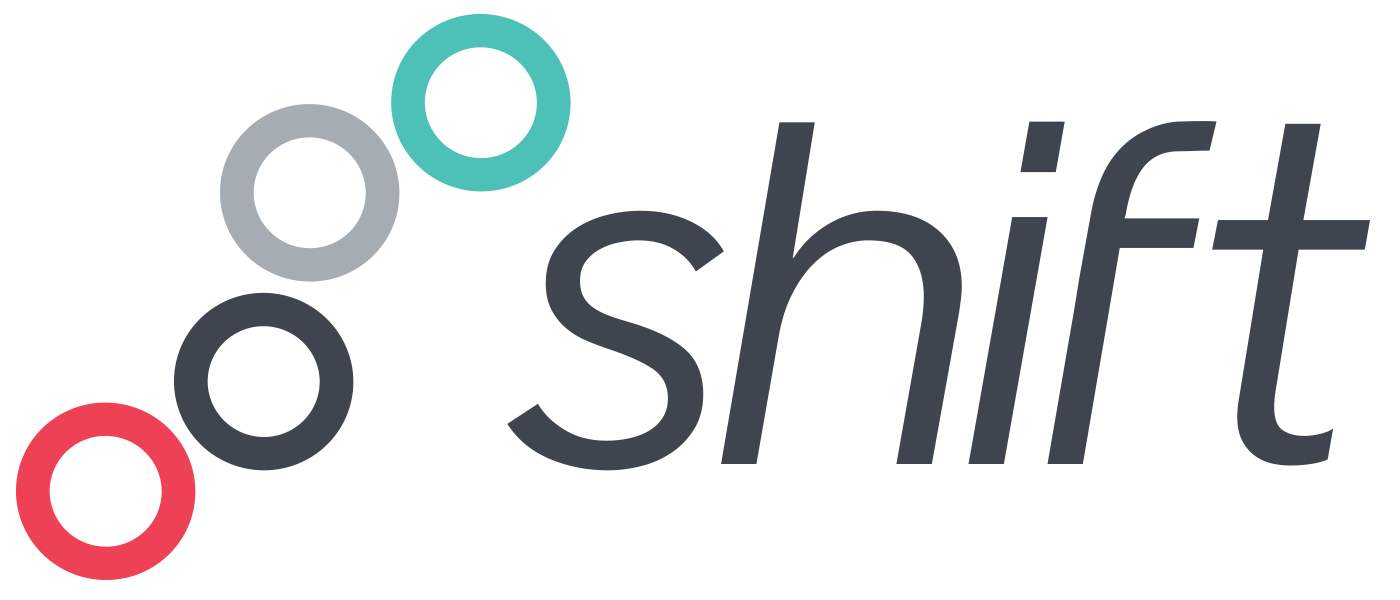 Examples: Chat/ Discussion Prompts
What are you most excited about for the fall term?
Please share one piece of data you are most excited about!
What was your personal highlight of last year (or term)?
Your perfect day: where would you go, what would you do, what would you eat, who would you be with?
What was your favorite Halloween costume?
What was your first job?